Муниципальное бюджетное общеобразовательное учреждение Белоярская средняя школа № 14 структурное подразделение «Детский сад»
Современные технологии литературного развития дошкольников в контексте реализации ФГОС ДО                                     Автор: Соломина Е.В.                                                                                                                            Воспитатель                                                                                                                                                                         1 квалификационной категории
«Есть талант писателя, а  есть талант читателя»
                                                                      
                                            С.Я. Маршак
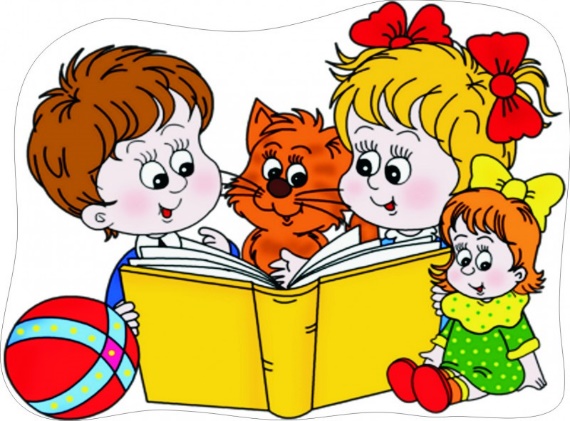 Чтение художественной литературы:
Благоприятствует развитию и обогащению речи
Способствует развитию воображение
 Расширяет представления детей об окружающем мире
Формирует первичные ценностные представления
Содействует развитию литературной речи
Приобщает к словесному творчеству
Вводит детей в мир чувств  и эмоций
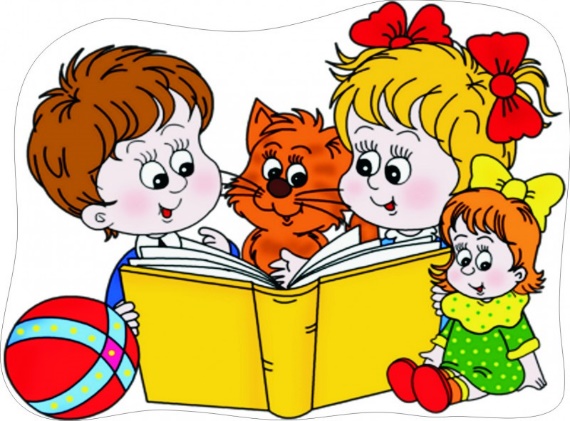 Снижение интереса к книге
Во- первых- глобальная информатизация 

   Во- вторых- засилье в СМИ (телевидении, прессе) рекламы

    В-третьих- финансовые трудности родителей
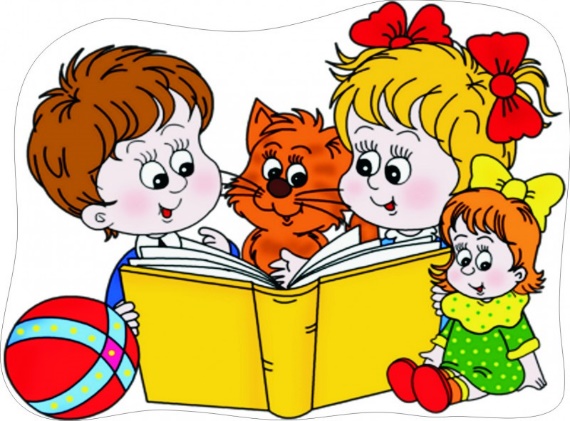 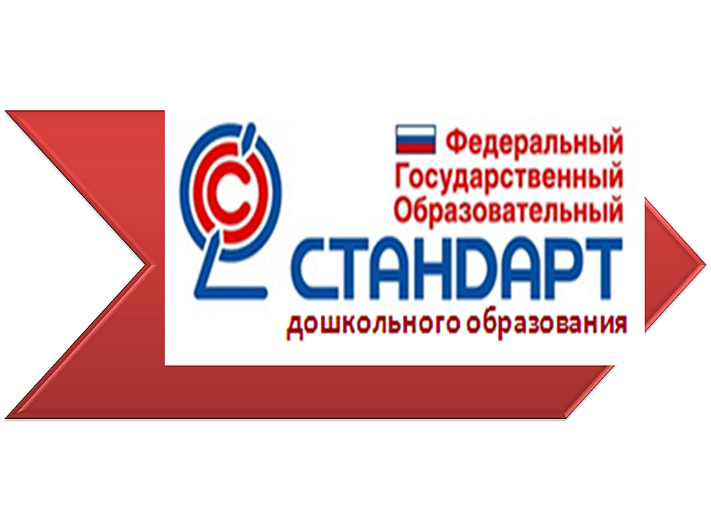 Оснло
о
      Основной целью образовательного процесса в ДОУ согласно ФГОС ДО  является развитие личности дошкольника.

      ФГОС ДО  определяет приоритетные направления работы по приобщению дошкольников книге в ДОО.
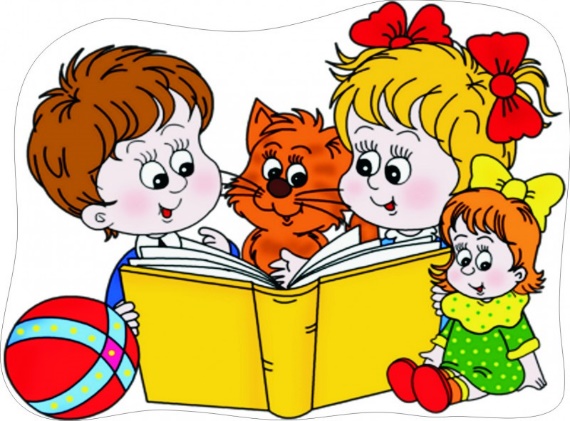 Под литературным развитием применительно к дошкольному возрасту понимается процесс, направленный на приобщение детей к литературе как искусству слова и совершенствование их способностей в разных видах художественно-речевой деятельности (эмоционально-эстетическом восприятии произведения, понимании произведения, выразительном чтении, пересказе, инсценировании, словесном творчестве на основе произведения).
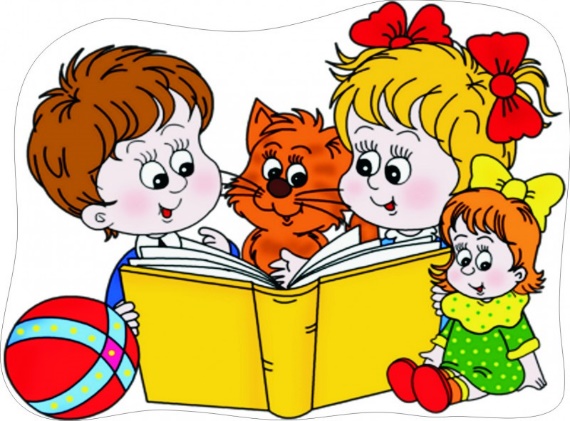 В стандарте задачи приобщения к художественной литературе отражены в двух областях «Речевое развитие» и «Художественно-эстетическое развитие»
«Речевое развитие» направлена на знакомство детей с книжной культурой, детской литературой, понимание на слух текстов различных жанров детской литературы. В данной области основной акцент делается на знакомство детей с книгой как важным атрибутом культуры.
«Художественно-эстетическое развитие» – поставлена задача приобщения к художественной литературе как произведению искусства, наряду с другими видами искусства (музыка, изобразительное искусство), развитие восприятия произведений художественной литературы в единстве содержания и формы. Как важное средство развития и воспитания дошкольников художественная литература может быть успешно интегрирована в содержание других образовательных областей («Познавательное развитие», «Социально-коммуникативное развитие»).
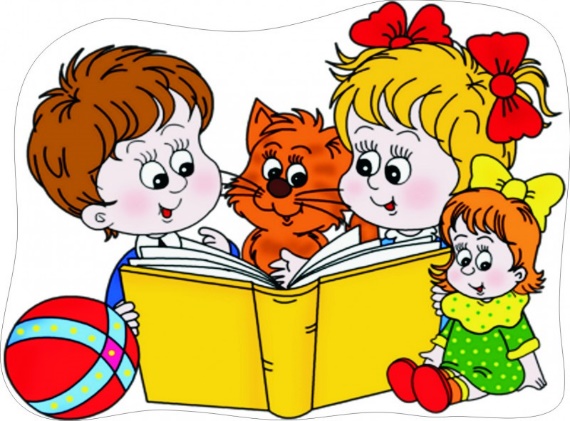 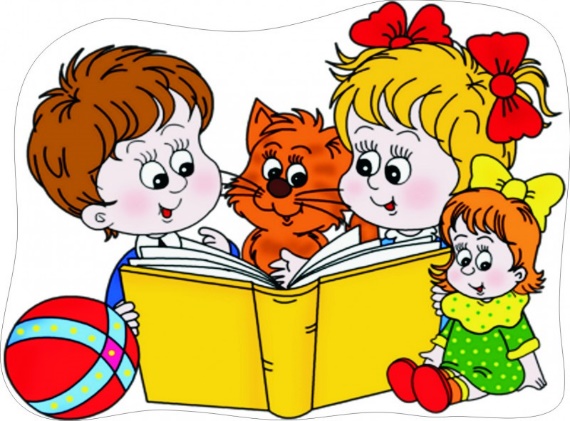 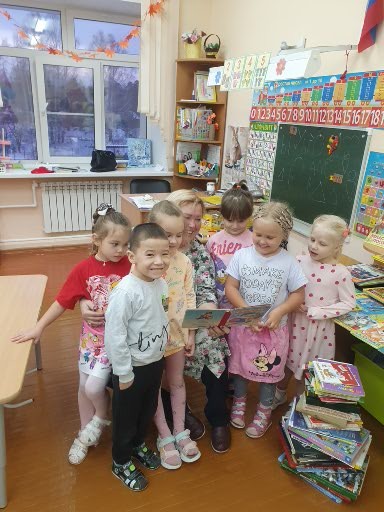 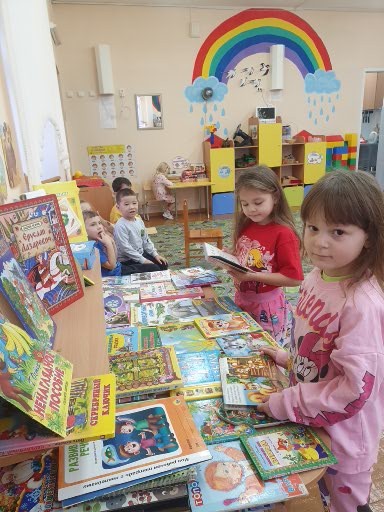 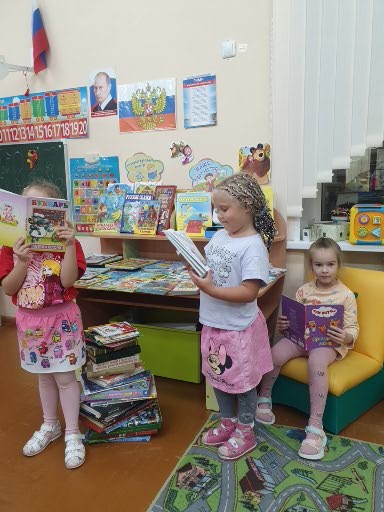 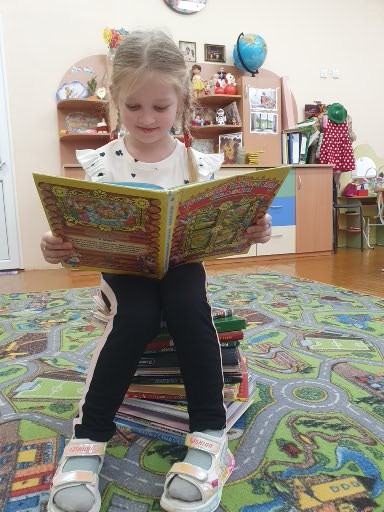 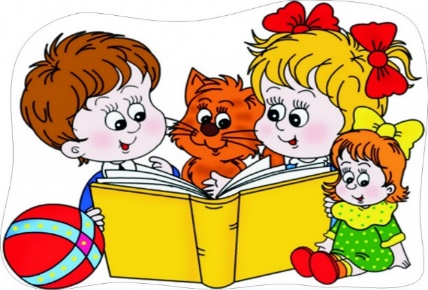 Проектную деятельность; 
Игровые образовательные ситуации;
 Продуктивную деятельность;
 Создание макетов по содержанию художественных произведений;
Литературные игры; 
Театрализованные игры.
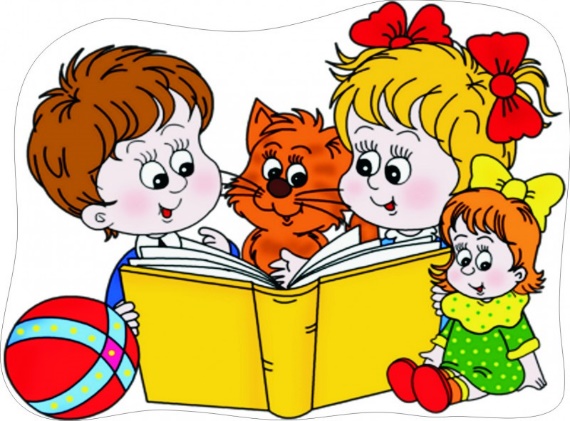 Выставки
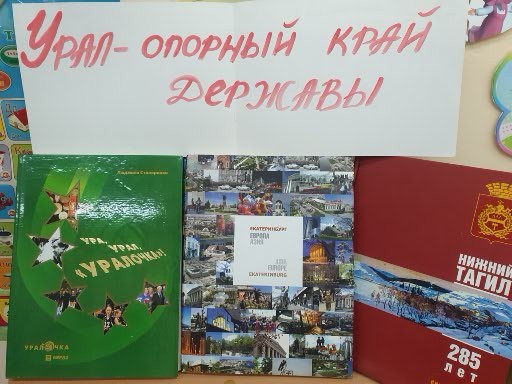 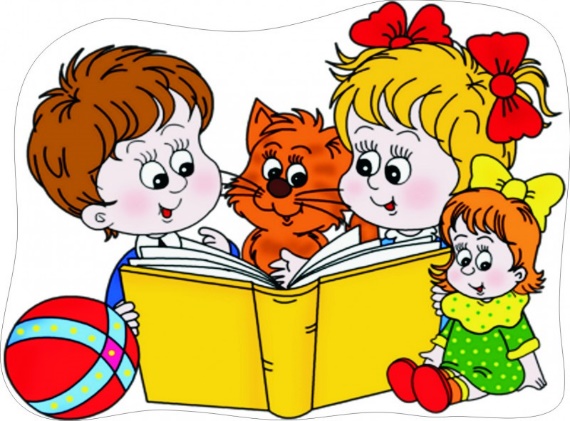 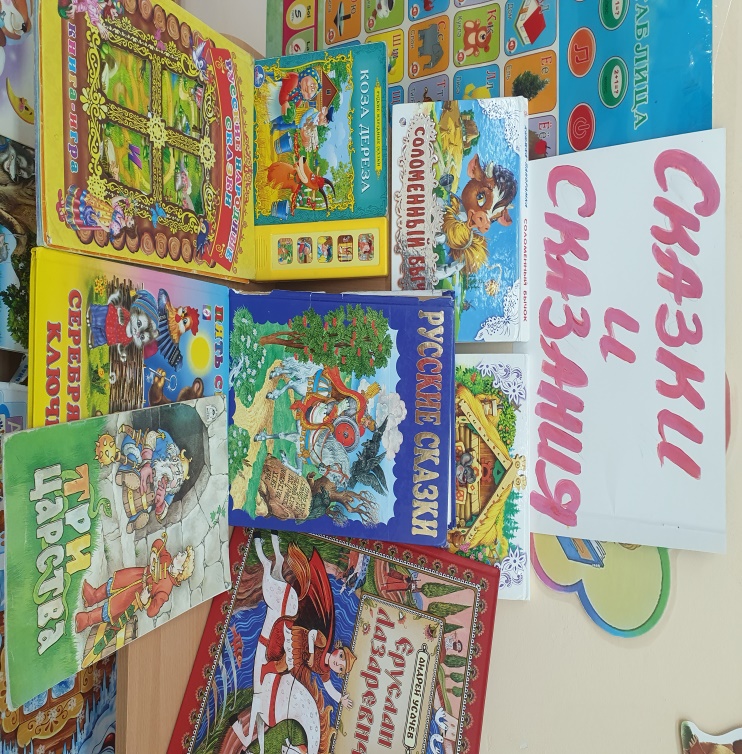 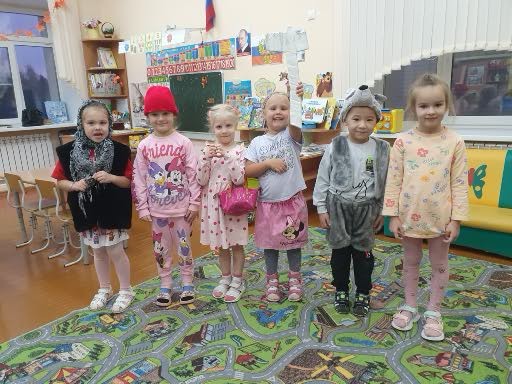 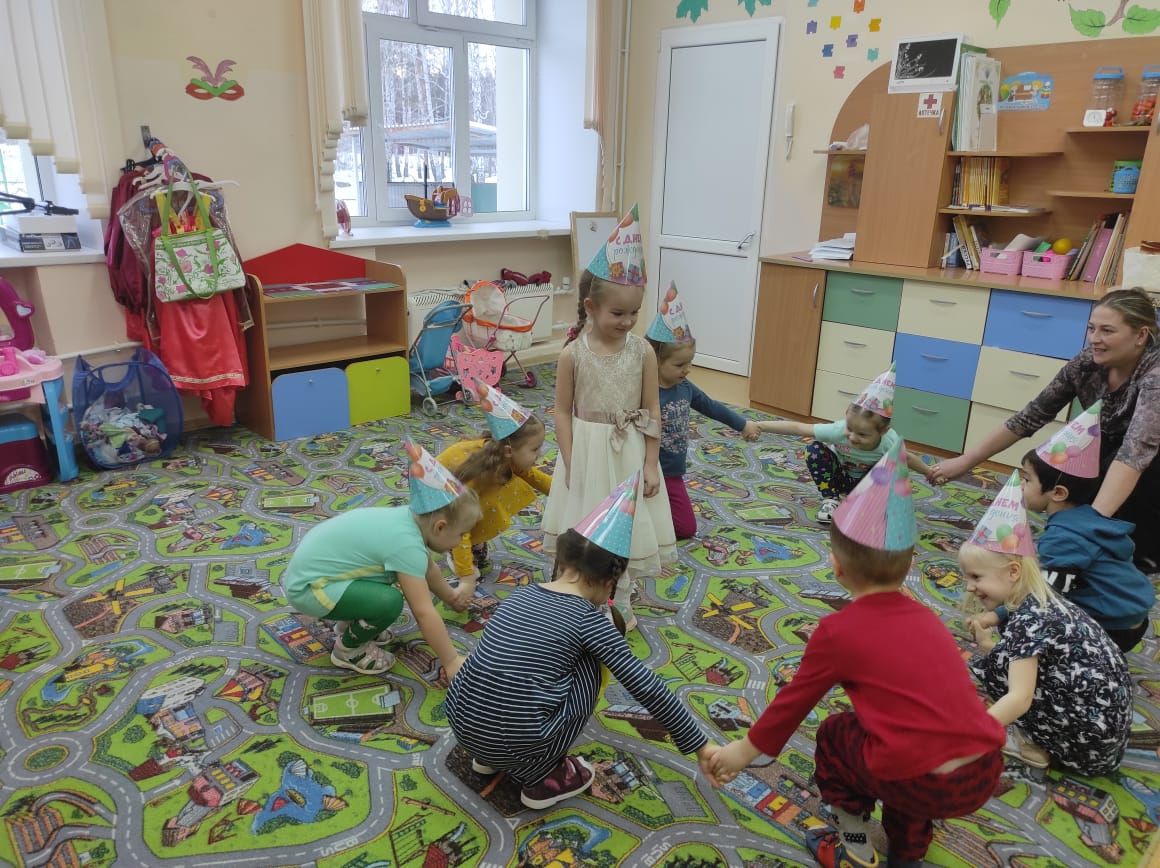 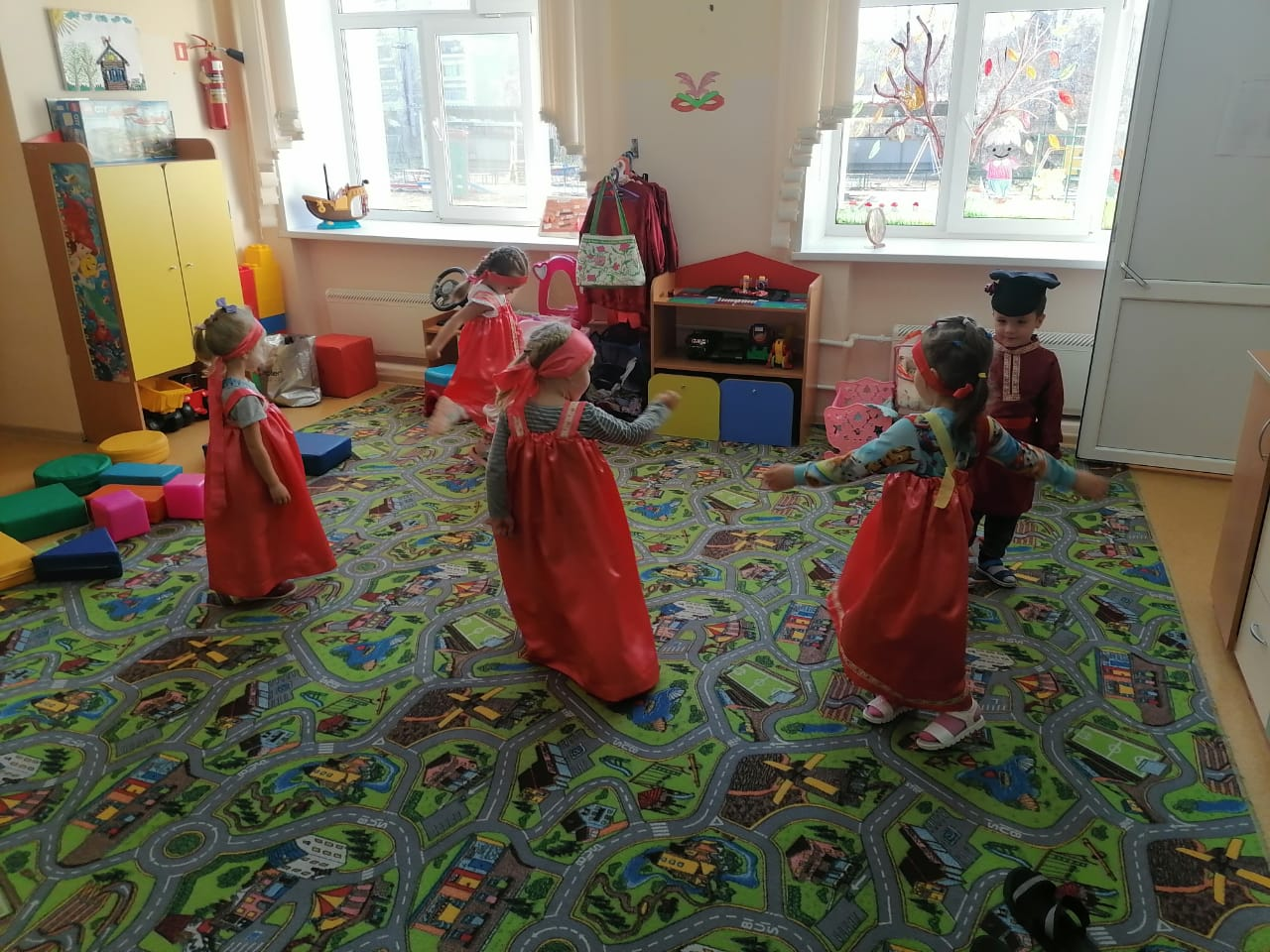 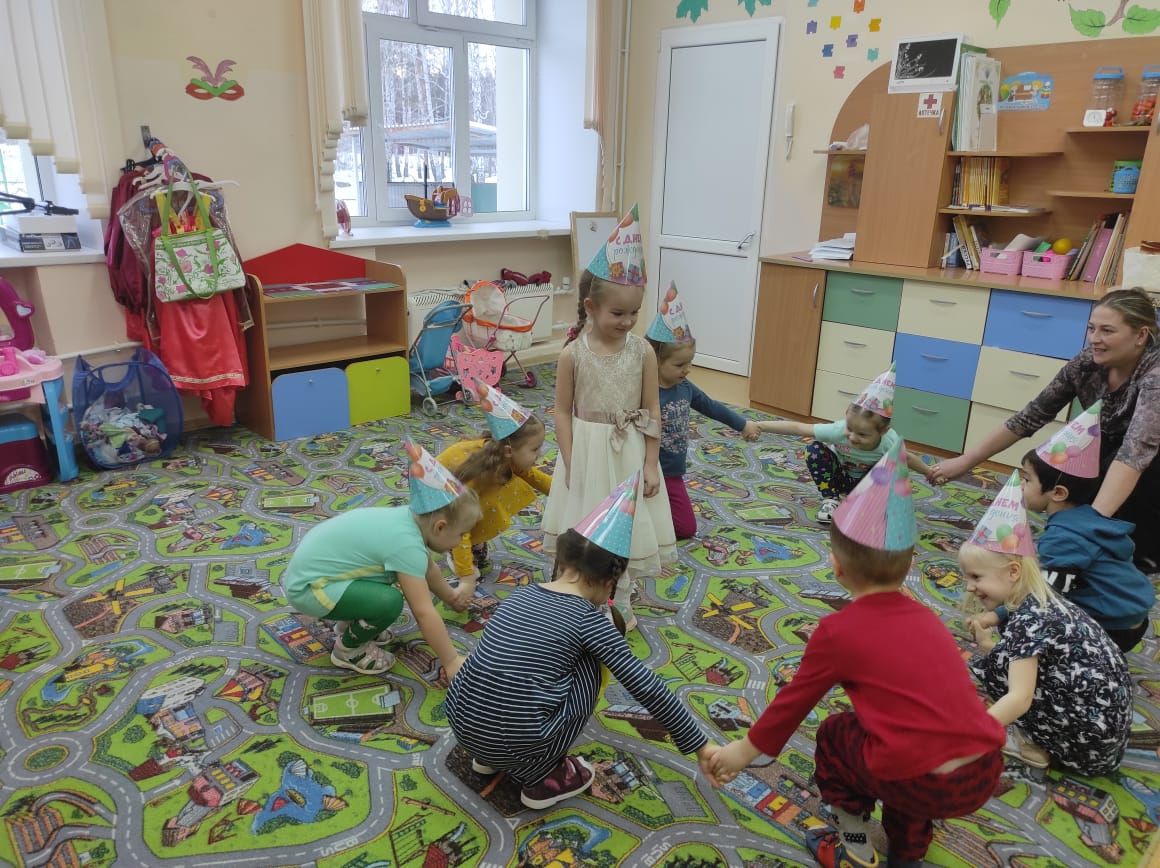 Взаимодействие с семьями воспитанников направлено на педагогическое просвещение родителей в вопросах приобщения к книге, возрождение традиций семейного чтения, активное вовлечение родителей в образовательный процесс: участие в литературных проектах, досуговых мероприятиях.
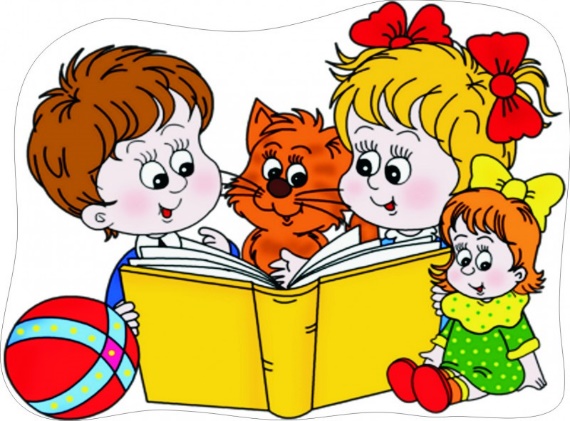